Frauenpower mit Ausdruck und Wirkung!Überzeugen Sie - immer!
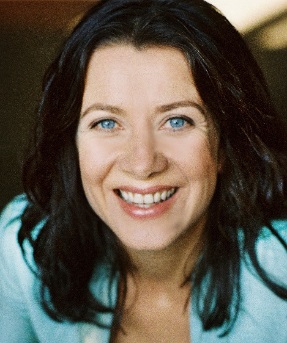 Mut. Tiefe. Leidenschaft.
Das erwartet Sie bei Friederike von Mirbach
Sie kennen die doppelte Herausforderung als engagierte Frau im Job. Sie beweisen Fach- und Führungs-kompetenz und müssen dabei neben zahlreichen Männern „Ihre Frau“ stehen. Wie machen Sie Ihre Kompetenzen sichtbar? Wie treten Sie souverän auf und verschaffen sich Raum, Gehör und Respekt? Dazu ist es unabdingbar, den eigenen Wert zu erkennen und sich und seiner Intuition zu vertrauen. 

Dieses Seminar ermöglicht weiblichen Managerinnen, Führungskräften und Mitarbeiterinnen mit besonderer Verantwortung aus allen Unternehmensbereichen, Ihren persönlichen Auftritt zu optimieren, schnell Erfolg und eine entsprechende Wirkung bei Ihrem Gegenüber zu erzielen. Sie erkennen, wie ein erfolgreicher Auftritt für Sie persönlich funktioniert und lernen, wie Sie sich auf eine Präsentation, ein Gespräch, eine herausfordernde Situation innerlich vorbereiten und einstellen können. 


Die Inhalte
 
Erkennen der eigenen Kommunikationsmuster
Aufzeigen von männlich versus weiblichen Kommunikationsmustern
Prägungen und Glaubenssätze
Ihr Wert und Selbstwert
Nutzen Sie Ihr Gefühl und Ihre Intuition 
Präsenz der Stimme, Einsatz des Körpers 


Überzeugen Sie mit Power, selbstbewusst, authentisch und souverän - immer!
Meine Bilanz: „sehr gut“ und 100% Zufriedenheit 
„Frau von Mirbach gab mir ein wirklich ehrliches! Feedback und entwickelte mit mir sofort gut umsetzbare Optimierungsideen. Meine Auftrittskompetenz wurde enorm gesteigert“ 
„Aufgrund der Einzelübungen und den anschließenden Reflexionen konnte ich bereits in den zwei Seminartagen enorme Fortschritte feststellen und durch die mitgegeben Selbstübungen diese weiter ausbauen.“
Kommunikation mit WirkungAuftrittskompetenz ist entscheidend!
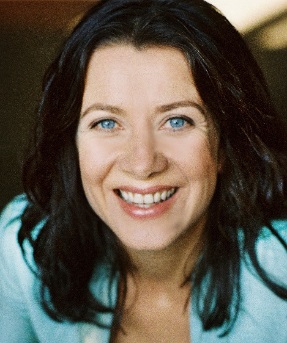 Mut. Tiefe. Leidenschaft.
Das erwartet Sie bei Friederike von Mirbach
Sie sind fachlich kompetent, auf Ihrem Gebiet ein Spezialist. Doch wie erfolgreich sind Sie in der Wirkung Ihrer Kommunikation? Erzeugen Sie Klartext, Kraft für Neues und Lösungen durch Ihr Verhalten bei Ihrem Gegenüber?  Spielen Sie die Klaviatur der erfolgreichen Gesprächsführung?

In individuellen Working Sessions, Coachings, Seminaren oder als Keynote-Speakerin vermittelt Friederike von Mirbach ihren Coachees und Zuhörern ihr Wissen und weckt entscheidende Impulse praxisnah und anschaulich auf dem Weg zu Ihrem individuellen Auftritt mit Wirkung. 


Die Inhalte
 
Sie lernen, wirkungsvoll Ihren persönlichen Auftritt zu optimieren.
Sie verstehen, überzeugend und lösungsfokussiert zu kommunizieren.  
Sie trainieren den gezielten Einsatz von Kommunikationswerkzeugen.
Sie lernen, in allen Situationen Authentizität, Souveränität  und Ruhe auszustrahlen. 
Sie erhalten ein individuelles Stärken-Schwächen-Profil. 


Überzeugen Sie mit Ihrer Persönlichkeit. Kommunizieren Sie wirksam!
Meine Bilanz: „sehr gut“ und 100% Zufriedenheit 
„Frau von Mirbach spiegelte mir mit großem Einfühlungsvermögen Verhaltensweisen und persönliche Einstellungen, die mir in meiner weiteren Persönlichkeitsentwicklung im Wege standen. Sie half mir, mich aktiv damit auseinander zu setzen und in positive Verhaltensmuster zu wandeln. Heute fühle ich mich erfolgreicher und selbstbewusster. Dank ihr habe ich Antennen entwickelt, die mir rechtzeitig anzeigen, was mich in schwierigen Verhandlungen weiterbringt und was mich eher behindert.“
Präsentations-Update für ProfisÜberzeugungsstrategien dem Gegenüber anpassen
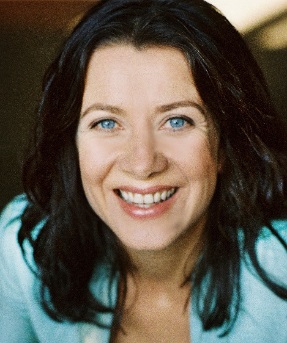 Mut. Tiefe. Leidenschaft.
Das erwartet Sie bei Friederike von Mirbach
Sie sind fachlich kompetent, auf Ihrem Gebiet ein Spezialist. Sie haben eine wichtige Präsentation vor sich. Ihnen geht es beispielweise darum, Ihr Unternehmen in der Außenwirkung bestmöglich darzustellen oder im Management/Vorstand Ihre wichtigsten Projektergebnisse zu präsentieren. Immer wenn es darum geht, Menschen für sich, für Produkte oder Lösungen zu gewinnen, ist die richtige Ansprache und ein überzeugendes Auftreten gefragt. 


Die Inhalte
 
In der 1:1 Session mit vorbereiteter Präsentation optimieren wir individuell, maßgeschneidert für Ihren Inhalt und Ihre Person:

Ihre Kernbotschaften
Ihre Wirkung nach Innen und nach Außen
Die Werkzeuge einer wirksamen Präsentation 
Den richtigen Einstieg
3 Power Übungen für innere Ruhe, Selbstbewusstsein und Ausstrahlung 
Wo Emotionen fehl am Platz sind und wo sie dazu gehören
Das „von-Mirbach“-Raster für wirksame Präsentationen


Hinterlassen Sie den bestmöglichen, souveränen und authentischen Eindruck!
Meine Bilanz: „sehr gut“ und 100% Zufriedenheit 
„Ich hätte nicht gedacht, was ich verändern und dadurch bewirken kann!“
„Tolle Atmosphäre, geniale Referentin und inhaltlich sowie didaktisch einer der besten Schulungen, die ich bisher besucht habe!“
„Frau von Mirbach hat alles sehr bildlich und mit guter Körpersprache darstellen können, echt super… viele praktische Übungen. Sie lebt, was sie lehrt“
Mediensouveränität in der digitalen Welt
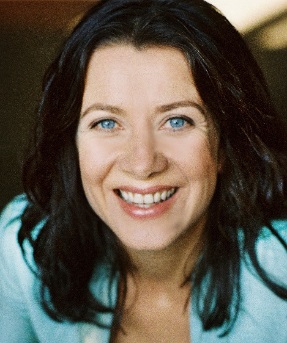 Mut. Tiefe. Leidenschaft.
Das erwartet Sie bei Friederike von Mirbach
Virtuelle Kommunikation gehört im Zeitalter der Globalisierung in den meisten Unternehmen heute zum Alltag. Immer mehr Meetings und Kick-off-Veranstaltungen und auch Bewerbungsgespräche finden als Telefon- oder Videokonferenz statt. Doch um diese virtuelle Zusammenarbeit von verschiedenen Teams an unterschiedlichen Standorten erfolgreich und effizient zu gestalten, sind ganz besondere Kommunikationsfähigkeiten gefragt. 

In individuellen Working Sessions, Coachings, Seminaren oder als Keynote-Speakerin vermittelt Friederike von Mirbach ihren Coachees und Zuhörern ihr Wissen und weckt entscheidende Impulse praxisnah und anschaulich auf dem Weg zu Ihrem individuellen Auftritt mit Wirkung. Dabei liegt der Fokus auf den speziellen Herausforderungen der digitalen Kommunikation. 


Die Inhalte
 
Sie optimieren auch per Telefon und Video wirkungsvoll Ihren persönlichen Auftritt.
Sie lernen, sich mediengerecht auszudrücken und lösungsfokussiert zu kommunizieren.
Sie trainieren, Kommunikations-Werkzeuge den Besonderheiten der virtuellen Welt anzupassen. 
Sie lernen, in allen Situationen Authentizität, Souveränität  und Ruhe auszustrahlen. 
Sie schaffen es, nachhaltigen Eindruck zu hinterlassen. 


Bleiben Sie trotz „Technik“ lebendig und fokussiert! Kommunizieren Sie nachhaltig!
Meine Bilanz: „sehr gut“ und 100% Zufriedenheit 
„Frau von Mirbach hat meine Erwartungen von Anfang an in vollem Umfang erfüllt. Sie hat darauf verzichtet, die Teilnehmer mit Theorie zu überfrachten und ging „in medias res“.
„Die gemeinsame Vorbereitung gab mir für meine Videokonferenz unglaublich viel Selbstbewusstsein und Sicherheit. Das positive Feedback, das ich erhalten habe, hat diese Arbeit bestätigt.“
Stark im Auftritt durch  KörperspracheVerschaffen Sie Ihren Botschaften Raum
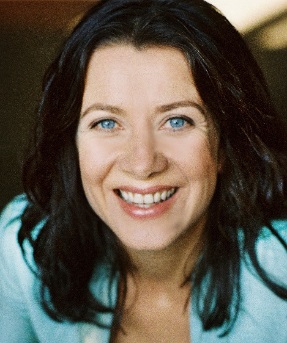 Mut. Tiefe. Leidenschaft.
Das erwartet Sie bei Friederike von Mirbach
Der Händedruck, der Blickkontakt, die Haltung – unserer Körpersprache verrät mehr als tausend Worte. Nur wenige Sekunden entscheiden über den ersten Eindruck. Dabei ist der Körper Ausdruck unserer Emotionen - wir wirken immer. Aber welche Elemente der Körpersprache wirken wirklich? Wie sieht das Zusammenspiel zwischen verbaler und nonverbaler Sprache aus? Und wie können wir lernen, unsere Körpersprache bewusst und gezielt einzusetzen?

Das Seminar gibt zunächst eine Einführung in die verschiedenen Bereiche der nonverbalen Kommunikation. Dabei werden auch typisch weibliche und männliche (nonverbale) Kommunikationsmuster gemeinsam erarbeitet und an anschaulichen Beispielen verdeutlicht. Frau von Mirbach vermittelt den Teilnehmern, wie sie ihre Gestik, Mimik und Körperhaltung bewusst einsetzen. Dabei stehen Selbstbewusstsein, Präsenz, Authentizität und Souveränität im Mittelpunkt. Durch gezielte Übungen und professionelles Feedback, wird die eigene Körpersprache sofort und sichtbar verbessert. 


Die Inhalte
 
Sie lernen, durch Körpersprache ein positives Klima zu schaffen.  
Sie lernen, wirkungsvoll Ihren persönlichen Auftritt zu optimieren.
Sie schaffen es, einen nachhaltigen Eindruck zu hinterlassen. 
Sie lernen, in allen Situationen Authentizität, Souveränität  und Ruhe auszustrahlen. 


Überzeugen Sie mit Ihrer souveränen Körpersprache - ohne Worte!
Meine Bilanz: „sehr gut“ und 100% Zufriedenheit 
„Frau von Mirbach gab mir ein wirklich ehrliches! Feedback und entwickelte mit mir sofort gut umsetzbare Optimierungsideen. Meine Auftrittskompetenz wurde enorm gesteigert“ 
„Bereits nach einem Seminartag konnte ich persönliche Fortschritte und Verbesserungen bei meiner Körpersprache erkennen! Danke!“
Philosophie 
Lösungsorientierte Pragmatikerin
„Können kommt von Wollen!“
Systemische Grundhaltung
Ressourcenorientierte Haltung
Dialog auf Augenhöhe

Methoden
Konstruktive Konfrontation auf Augenhöhe
Anschauliche Case Studies aus dem Alltag
Bewährte Elemente aus dem Schauspiel
Individuelle Toolbox 

Qualifikation
Studium der Kommunikationswissenschaften an der Ludwig Maximilians Universität München
Schauspielstudium am Bühnenstudio der darstellenden Künste, Hamburg
10.000 Stunden Bühnenerfahrung auf der Bühne und in Fernsehproduktionen 
Lösungsfokussierte Ausbildung zum Business-Coach bei ReischReisch Solution Focus GmbH, Solutions Academy, Frankfurt am Main
Mitglied der German Speakers Association 
Gastdozentin an der FH Augsburg 
Dozentin an der IHK Führungsakademie
Management-Coach und Trainer seit über 15 Jahren erfolgreich am Markt im Bereich Kommunikation mit Wirkung
Ausgewählte Referenzen
ARNDT - Sicherheit und Service GmbH & Co. KG
attempto GmbH & Co. KG
BayernLB
Capgemini Deutschland
Continental AG
DELO Industrie Klebstoffe GmbH & Co. KGaA
Deutsche Bahn AG
Diehl GmbH 
Dr. Grandel GmbH 
Innenministerium Bayern
Lechwerke AG
Leoni AG
MAN Diesel & Turbo SE
Mediengruppe Pressedruck
NCR GmbH
Schaeffler AG
Siemens AG
Stadtsparkasse Augsburg
Stadtsparkasse München
Stadtsparkasse Ulm
Süddeutscher Verlag GmbH
thyssenkrupp AG
Uni Credit Group
Wrigley GmbH
Teilnehmerstimmen
Bitte haben Sie Verständnis dafür, dass es sich aufgrund der Diskretion unseren Klienten gegenüber teilweise um anonymisierte Auszüge handelt. 

„Das war mit Abstand das beste Seminar! Insbesondere zum Thema Kommunikation. Es hat einfach alles gepasst!“(Schaeffler Group)
„Die Referentin war spitze, sympathisch, offen und direkt. Das Thema Kommunikation wird durch Frau von Mirbach aus einer anderen Perspektive geschult als in von mir bisher besuchten Kursen. Sie ist im Management zu Hause und hat Jahre im Schauspiel zugebracht, das bringt einen hohen Neuheitsgrad, gerade für Teilnehmer, die schon weit fortgeschrittenen sind.“(Schaeffler Group)
„Ich habe mit Experten in Hollywood gearbeitet, Speaker- und Bühnentraining in Kalifornien mit den weltbesten Trainern gemacht – und war absolut überrascht, dass hier in Augsburg Friederike von Mirbach genau diese Art von Arbeit leisten kann. Absolut empfehlenswert … !“ (Thomas Reichart, Reichart Leadership Group München)
„Frau von Mirbach hat unsere Erwartungen von Anfang an in vollem Umfang erfüllt. Sie hat darauf verzichtet, die Teilnehmer mit Theorie zu überfrachten und ging „in medias res“. Nach einer kurzen Aufwärmrunde standen wir vor der Kamera und mussten zu heiklen Fragen Stellung beziehen. Frau von Mirbach nahm eine präzise Stärken-Schwächen-Analyse vor. Verbesserungsvorschläge machte sie auf eine sehr charmante und dezente Art. Im zweiten Durchgang waren bei allen Teilnehmern deutliche Fortschritte erkennbar.“(Pressesprecher der Kassenzahnärztlichen Vereinigung Bayern)
„Frau von Mirbach spiegelte mir mit großem Einfühlungsvermögen Verhaltensweisen und persönliche Einstellungen, die mir in meiner weiteren Persönlichkeitsentwicklung im Wege standen. Sie half mir, mich aktiv damit auseinander zu setzen und in positive Verhaltensmuster zu wandeln. Heute fühle ich mich erfolgreicher und selbstbewusster. Dank ihr habe ich Antennen entwickelt, die mir rechtzeitig anzeigen, was mich in schwierigen Verhandlungen weiter bringt und was mich eher behindert.“(Obere Führungskraft, Stadtsparkasse Augsburg)
„Die gemeinsame Vorbereitung gab mir für meine Präsentation unglaublich viel Selbstbewusstsein und Sicherheit. Das positive Feedback, das ich erhalten habe, hat diese Arbeit bestätigt.“ (Capgemini)
„Die Trainerin ist individuell auf die einzelnen Teilnehmer eingegangen.“ (Mediengruppe Pressedruck, Augsburg)
Teilnehmerstimmen
Bitte haben Sie Verständnis dafür, dass es sich aufgrund der Diskretion unseren Klienten gegenüber teilweise um anonymisierte Auszüge handelt. 

„kompetent.authentisch.lebendig.relevant.“(Podiumsdiskussion zur dritten Ausgabe des Plan W Magazins der Süddeutschen Zeitung mit dem Titel „Super Job! Arbeiten ohne wahnsinnig zu werden)
„Ich muss ehrlich zugeben, dass Ihr Seminar für mich von allen meinen bisher besuchten Trainings mit Abstand am wertvollsten war. Die Art und Weise, wie Sie Ihr Fachwissen rüberbringen und Ihr lebhaftes Auftreten wirken sehr authentisch. Machen Sie bitte weiter so, Sie haben bei mir einen nachhaltigen Eindruck hinterlassen!“(Produktentwicklung, Schaeffler Technologies AG & Co. KG)
"...wie man eine glasklare Kommunikation zwischen Abteilungen und den handelnden Personen etabliert - das ist ganz klar die Passion und die Stärke von Frau von Mirbach. Sie deckt sofort Verbesserungspotenzial auf und zeigt praxisnah Wege zur schnellen Lösungsfindung auf - direkt und ohne "Schönreden" und ohne Umschweife; ein Tag Beratung schafft schon Transparenz.“(Leader Finance, NCR GmbH)
„Tolle Atmosphäre, geniale Referentin und inhaltlich sowie didaktisch einer der besten Schulungen, die ich bisher besucht habe!“(Stadtsparkasse München) 
„Frau von Mirbach gab mir ein wirklich ehrliches (!) Feedback und entwickelte mit mir sofort gut umsetzbare Optimierungsideen. Meine Auftrittskompetenz wurde enorm gesteigert.“ (MAN Diesel & Turbo SE)
„Das Seminar ist auf jeden Fall empfehlenswert und hat mich persönlich weitergebracht.“(Schaeffler Group)
„Frau von Mirbach hat alles sehr bildlich und mit guter Körpersprache darstellen können, echt super… viele praktische Übungen. Sie lebt, was sie lehrt.“ (BayernLB)
„Aufgrund der Einzelübungen und den anschließenden Reflexionen konnte ich bereits in den zwei Seminartagen enorme Fortschritte feststellen und durch die mitgegeben Selbstübungen diese weiter ausbauen.“ (Deutsche Bahn AG, Berlin)
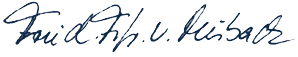 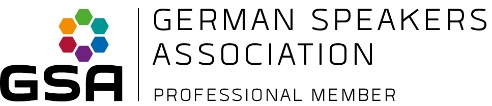 Friederike Freifrau von Mirbach